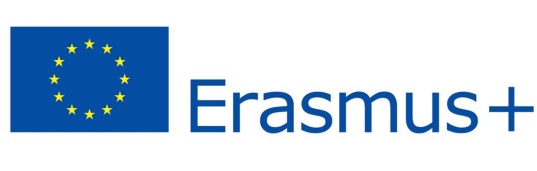 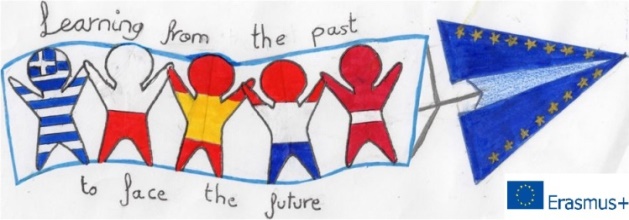 Learning from the Past to Face the Future:Cultural Heritage in Contrast with Modern Society
Comic  Books
Δύο μικρά εικονογραφημένα  βιβλία  εμπνευσμένα  από   τη μυθολογία των Βίκινγκς
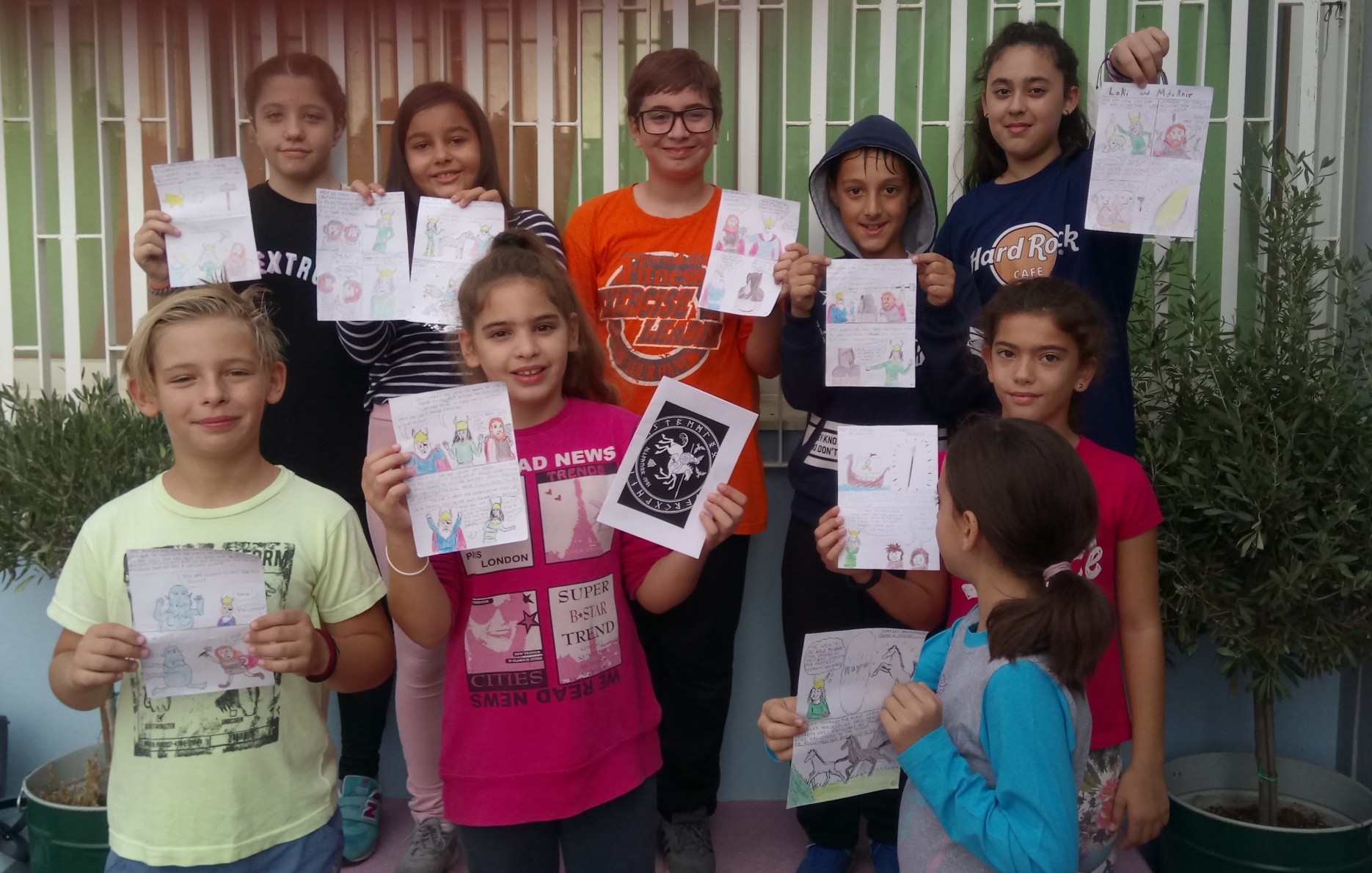 Η υπέροχη ομάδα των κόμικς!
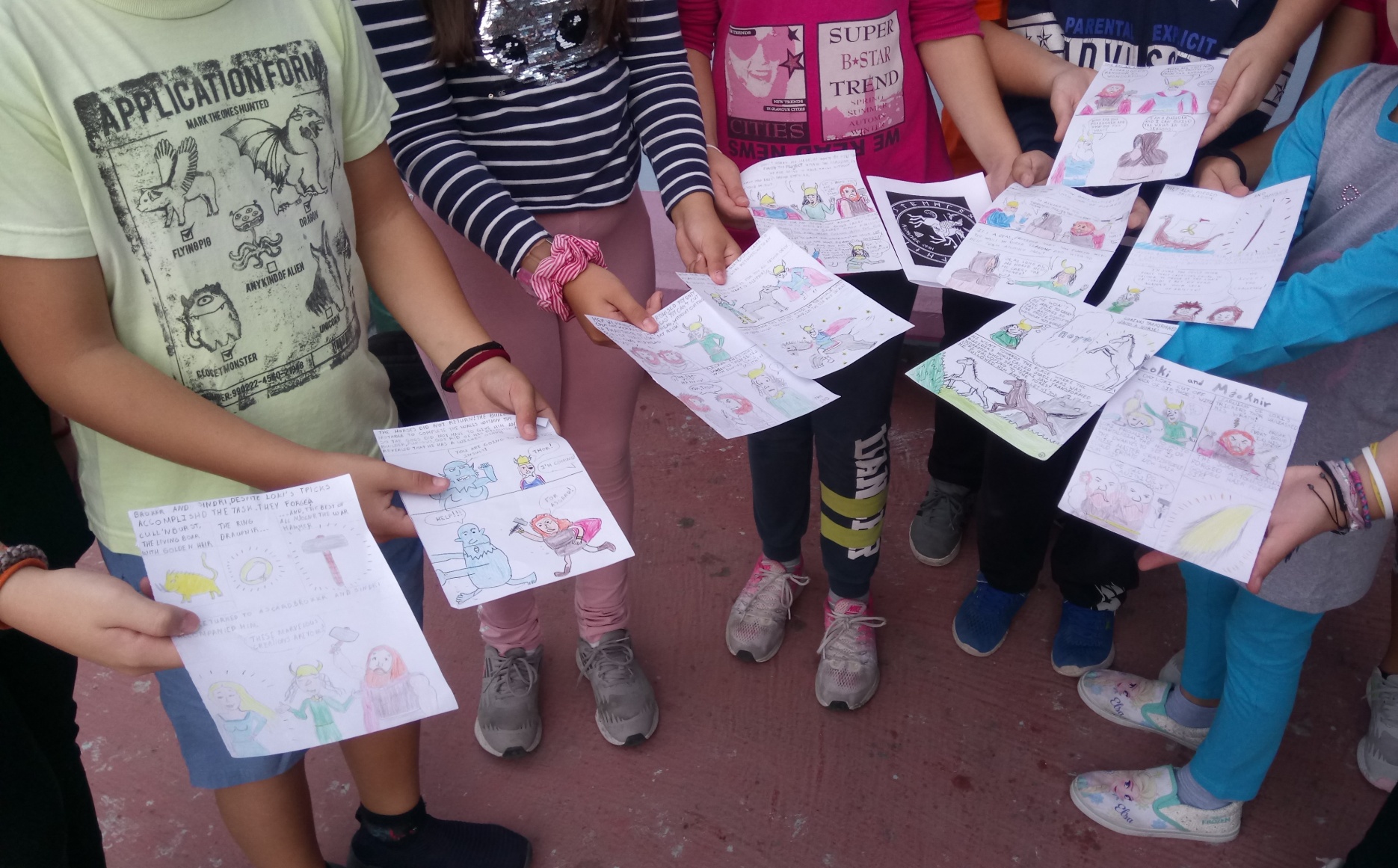 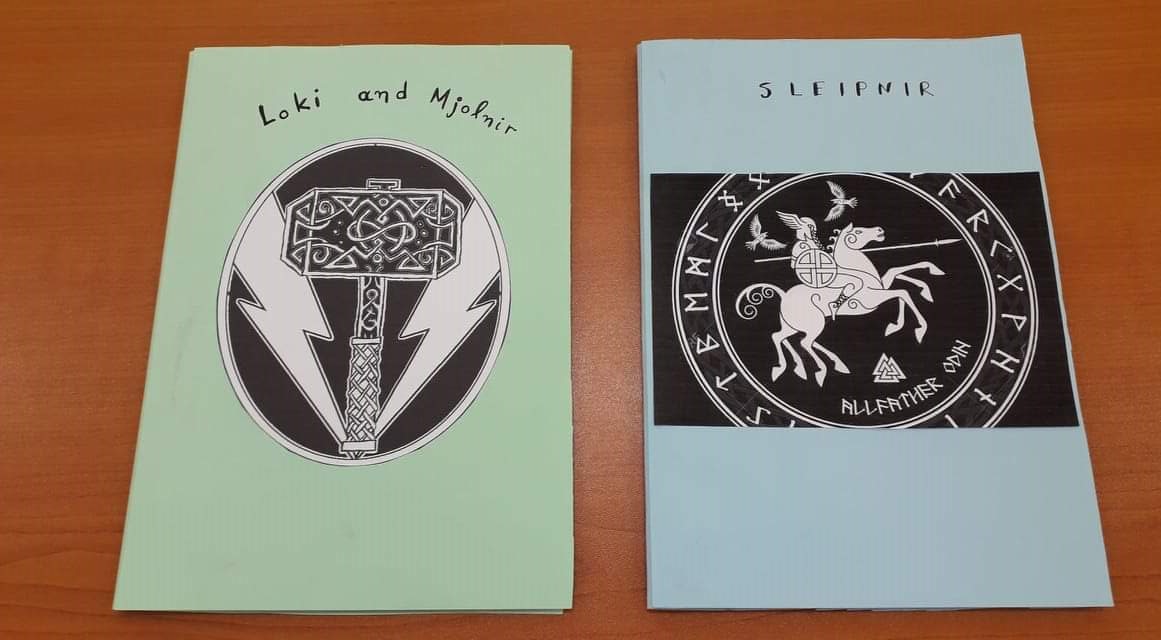 1ο  Εικονογραφημένο βιβλίο
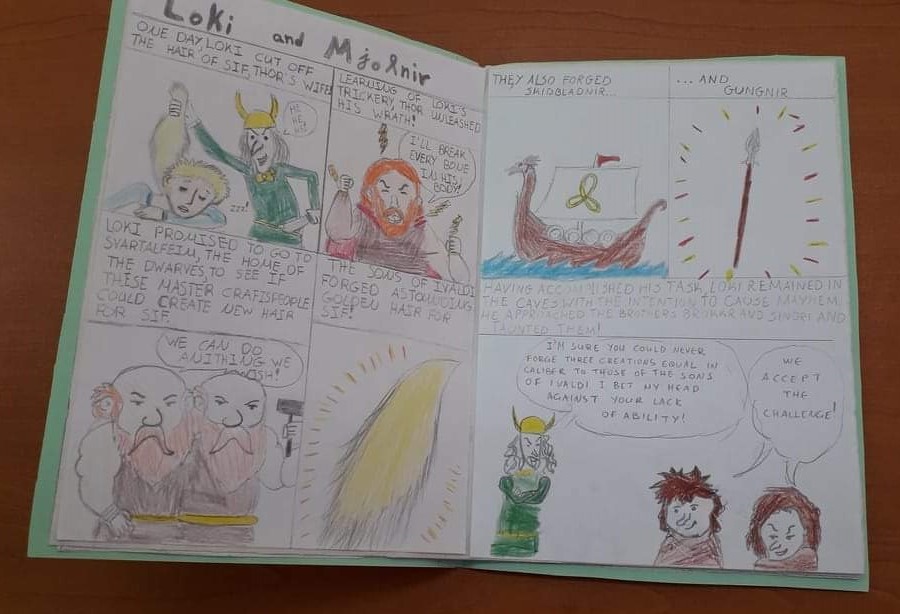 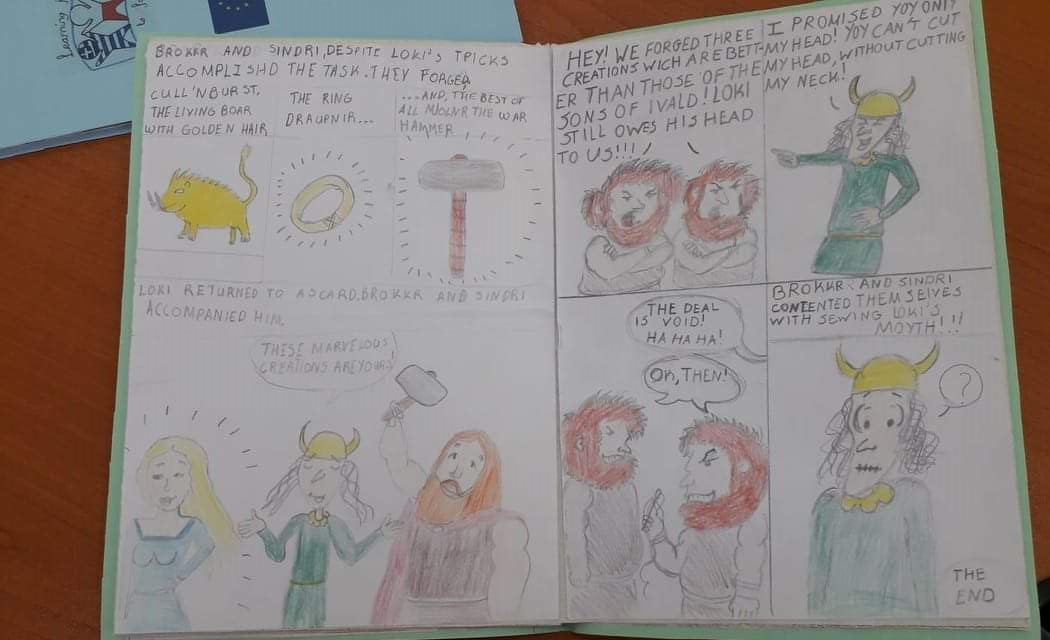 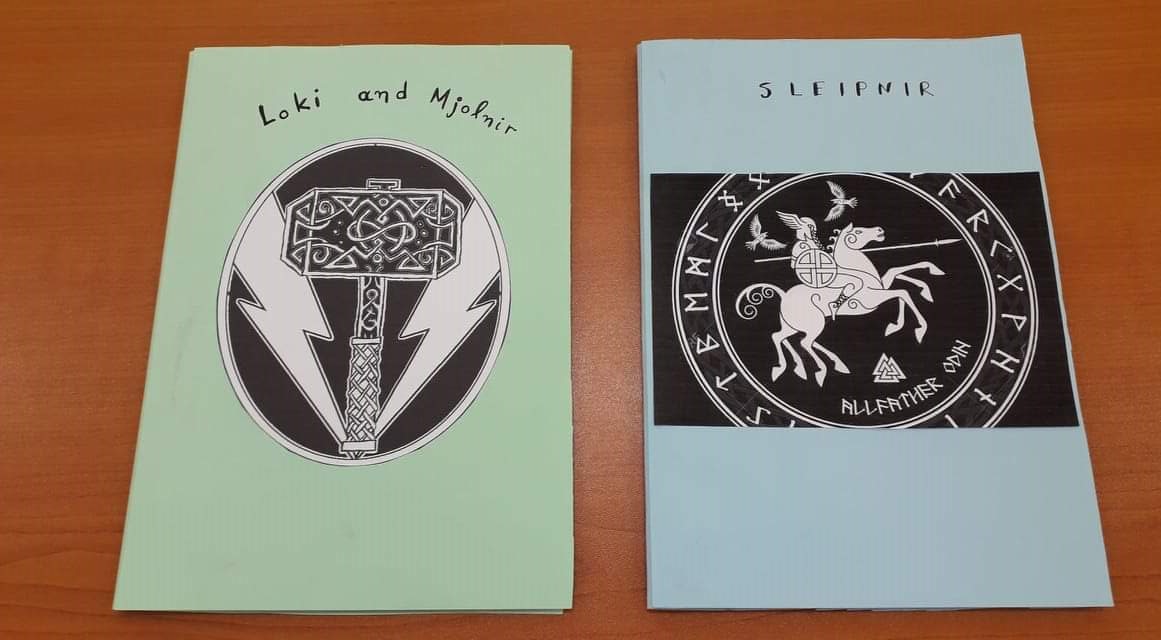 2ο  Εικονογραφημένο βιβλίο
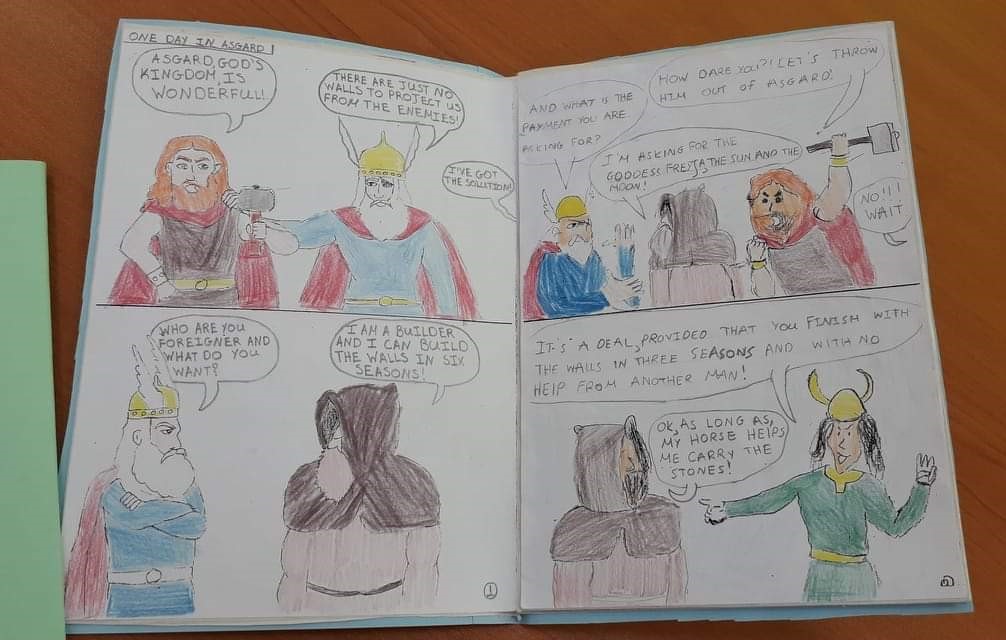 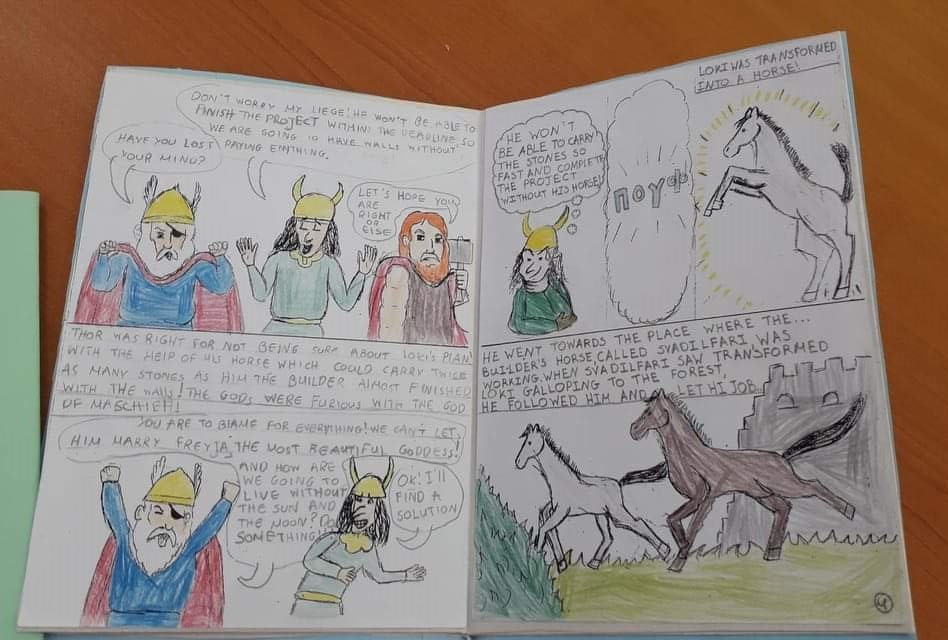 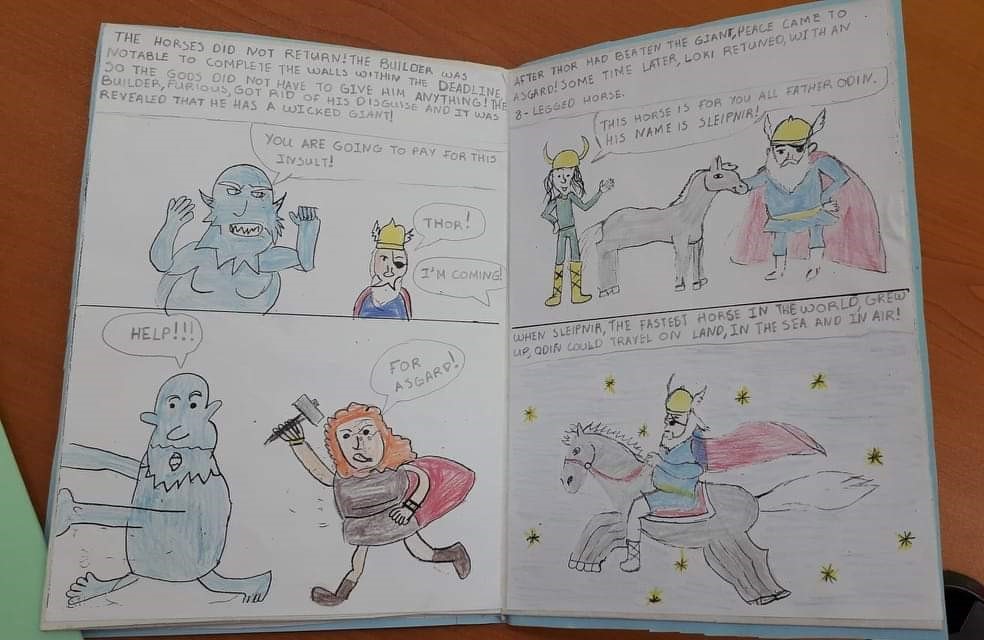 Απολαύστε τα!
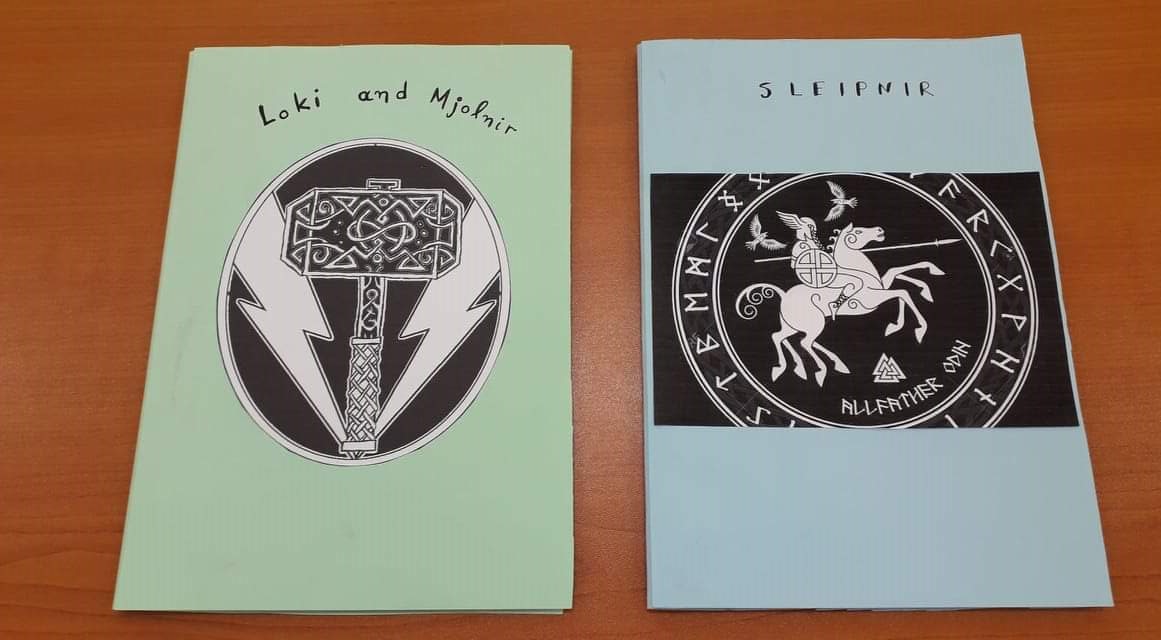